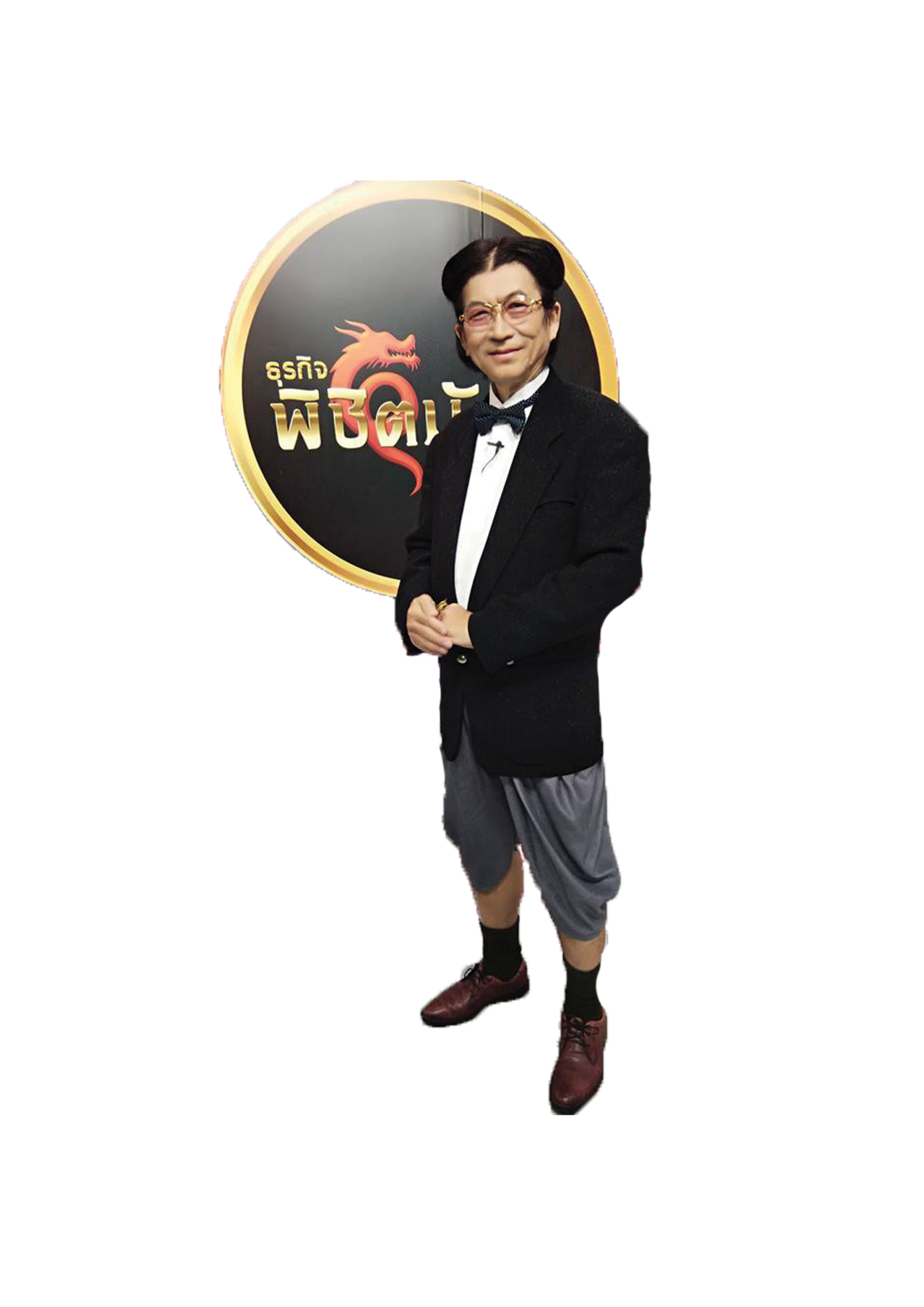 รหัสวิชา MPP ๕๖๐๖ รายวิชา การจัดการบริษัทมหาชนและการประเมินผลการปฏิบัติงาน
หลักสูตรรัฐประศาสนศาสตร์มหาบัณฑิต (รป.ม) 
(Master of Public Administration Program)
คณะมนุษย์ศาสตร์และสังคมศาสตร์ มหาวิทยาลัยราชภัฏสวนสุนันทา

อาจารย์ผู้สอน     ผศ.ดร.ชยุต ภวภานันท์กุล : Facebook Dr.chavana
(สงวนลิขสิทธิ์)
แผนที่ลับ:
หมายเหตุ. ลายมือเพราะ
ลิขสิทธ์ทางปัญญา
ของผู้สอน
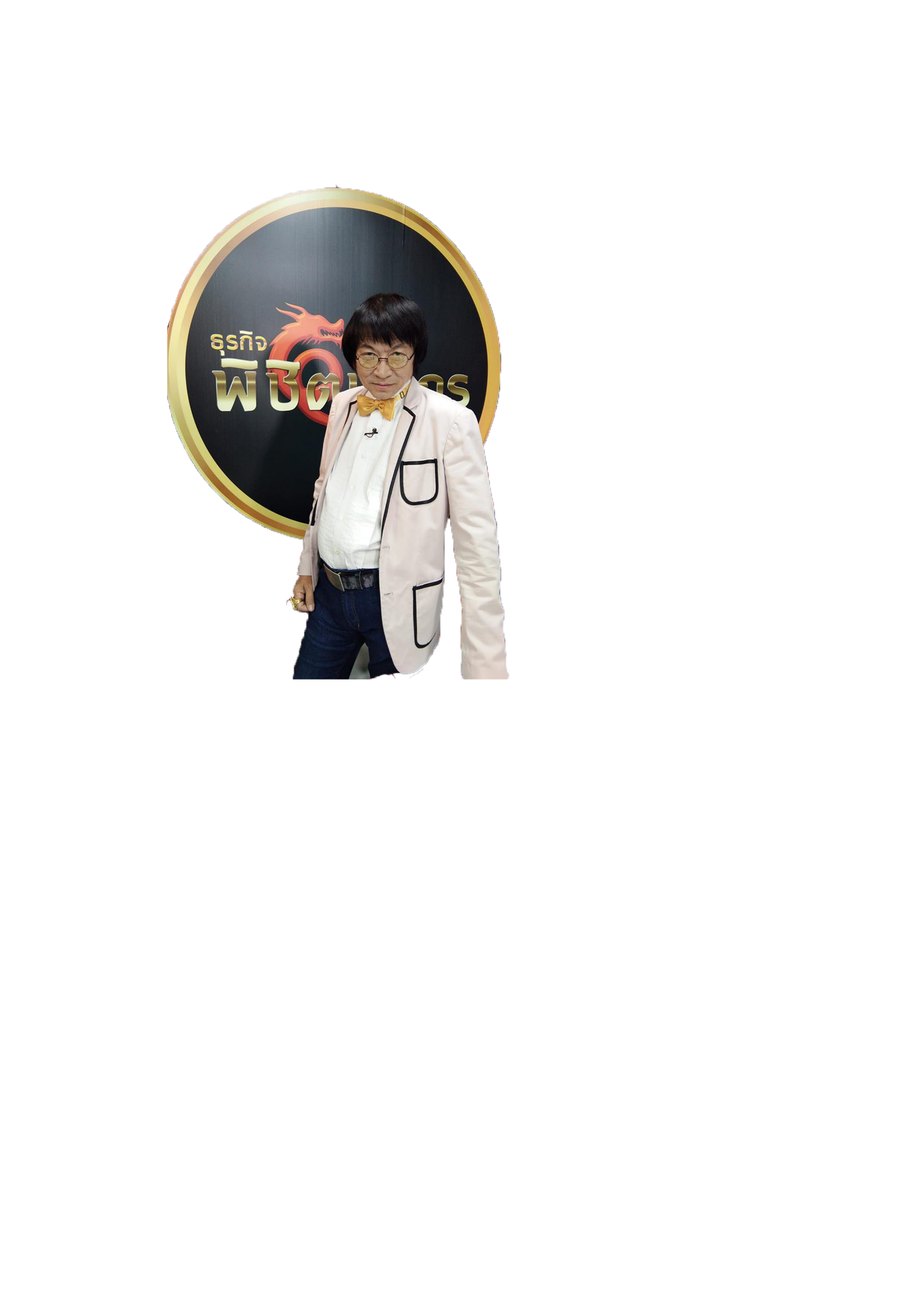 บทความจากนิตยสารการตลาด SM MAGAZINE
คอลัมนิสต์โดย : ผศ.ดร.ชยุต
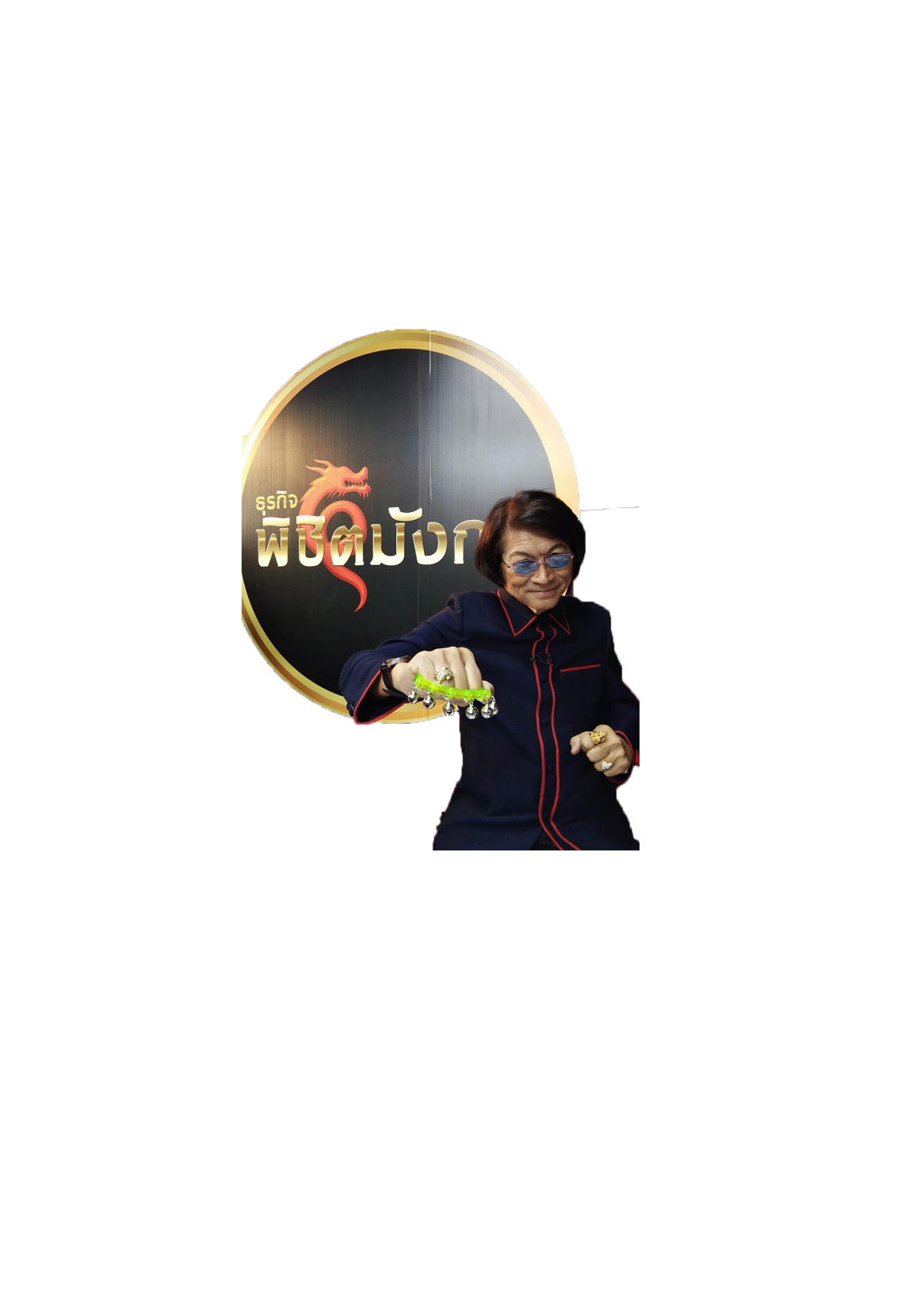 รับเอกสารฉบับจริงที่ผู้สอนในชั้นเรียนด้วยตนเอง
สัปดาห์ที่ ๑
ความจำเป็นในการศึกษาแบบสัมมนาและกรณีศึกษา
   เพื่อสร้างแบบอย่างที่ดีการจัดการกลยุทธ์บริษัทมหาชน
 จริตนิสัยแบบอย่างที่ดีการจัดการกลยุทธ์บริษัทมหาชน
 จากจุดเริ่มต้น  สู่ปัจจุบันที่ดาษเดียร  อนาคตอันใกล้
 แนะนำการเรียนแนวสร้างแบบอย่างที่ดีการนำนโยบาย  
   สาธารณะมาเชื่อมต่อการจัดการบริษัทมหาชน
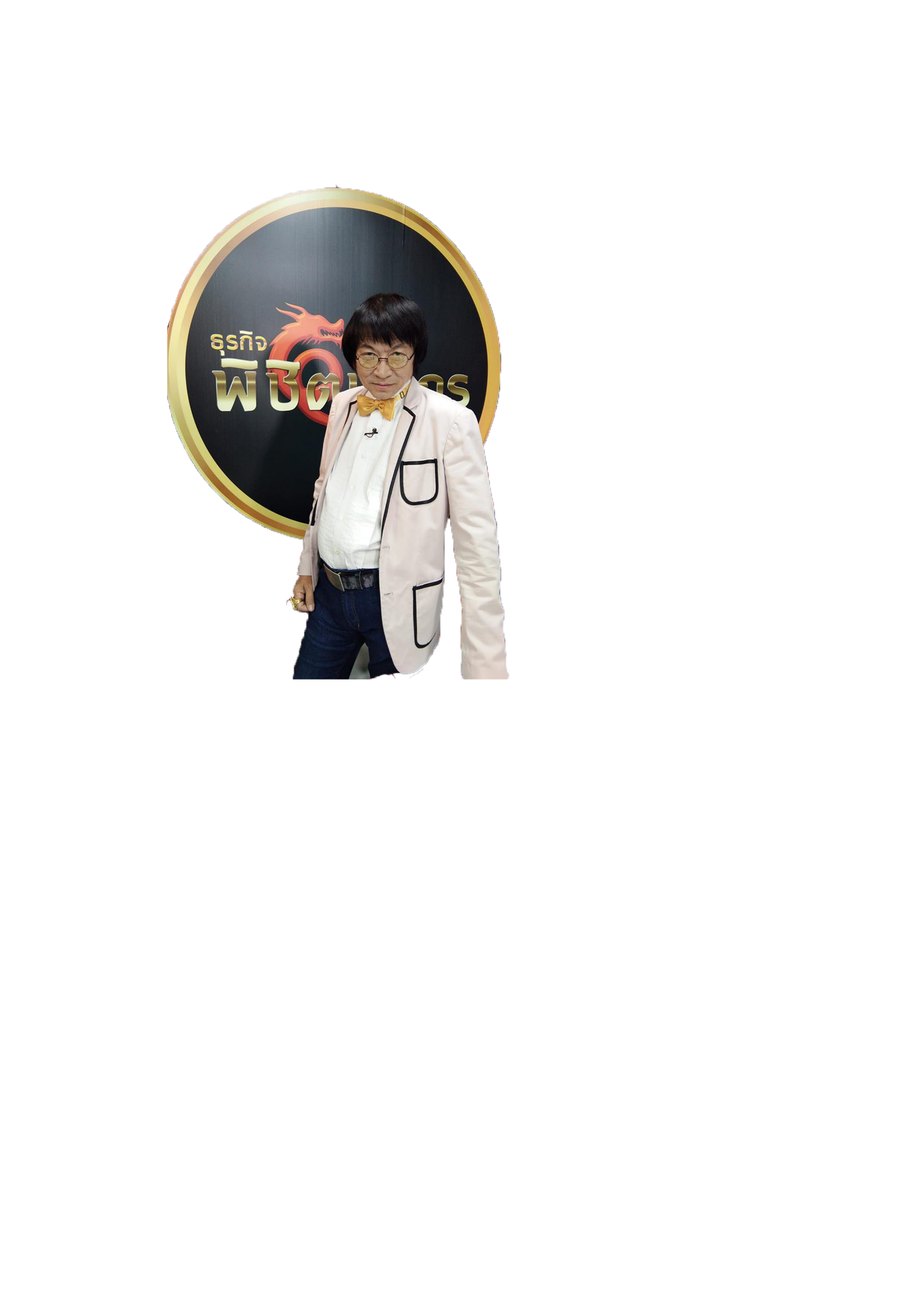 สัปดาห์ที่ ๑ (ต่อ)
4 เสาหลักการจัดการกลยุทธ์บริษัทมหาชน : 
   แบบอย่างที่ดี การนำนโยบายสาธารณะ แนวคิดและ 
   ทฤษฎีกลยุทธ์ มาเชื่อมต่อการจัดการบริษัทมหาชน
   (การจัดการกลยุทธ์ ครอบคลุมถึง การจัดการกลยุทธ์มหาชนด้วย
     รวมทั้ง 4 เสาหลักด้วย)
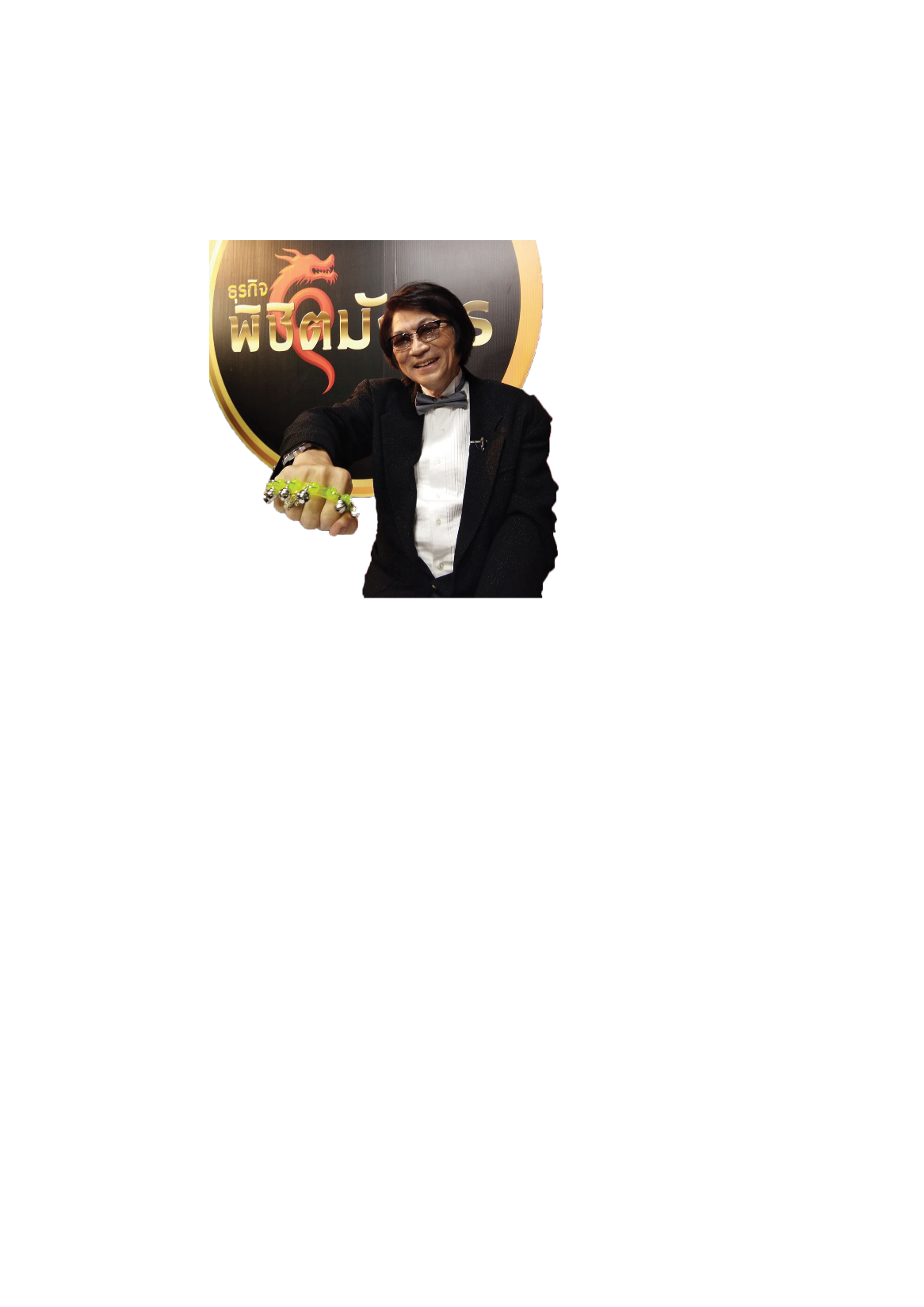 สัปดาห์ที่ ๑ (ต่อ)
แนวคิดและทฤษฎีการจัดการกลยุทธ์โดยประยุกต์
   กับเสาหลักแรก
    ภารกิจการตรวจวิเคราะห์สภาวะแวดล้อมภายในองค์การ
    ภารกิจการตรวจวิเคราะห์สภาวะแวดล้อมภายนอกองค์การ
       คือทางสังคมและอุตสาหกรรม
สัปดาห์ที่ ๒
กระบวนการเพื่อสร้างระบบการวางแผนกลยุทธ์ประยุกต์กับเสาหลักที่สอง
		 แบบดาษเดียร
กระบวนการเพื่อสร้างระบบการวางแผนกลยุทธ์ประยุกต์กับเสาหลักที่สอง
   		  แบบการสร้างแบบอย่างที่ดี
กระบวนการเพื่อสร้างระบบการวางแผนกลยุทธ์ประยุกต์กับเสาหลักที่สอง
   		 การวางแผนปฏิบัติการกลยุทธ์ให้ลงตัวกับด้านต่างๆ
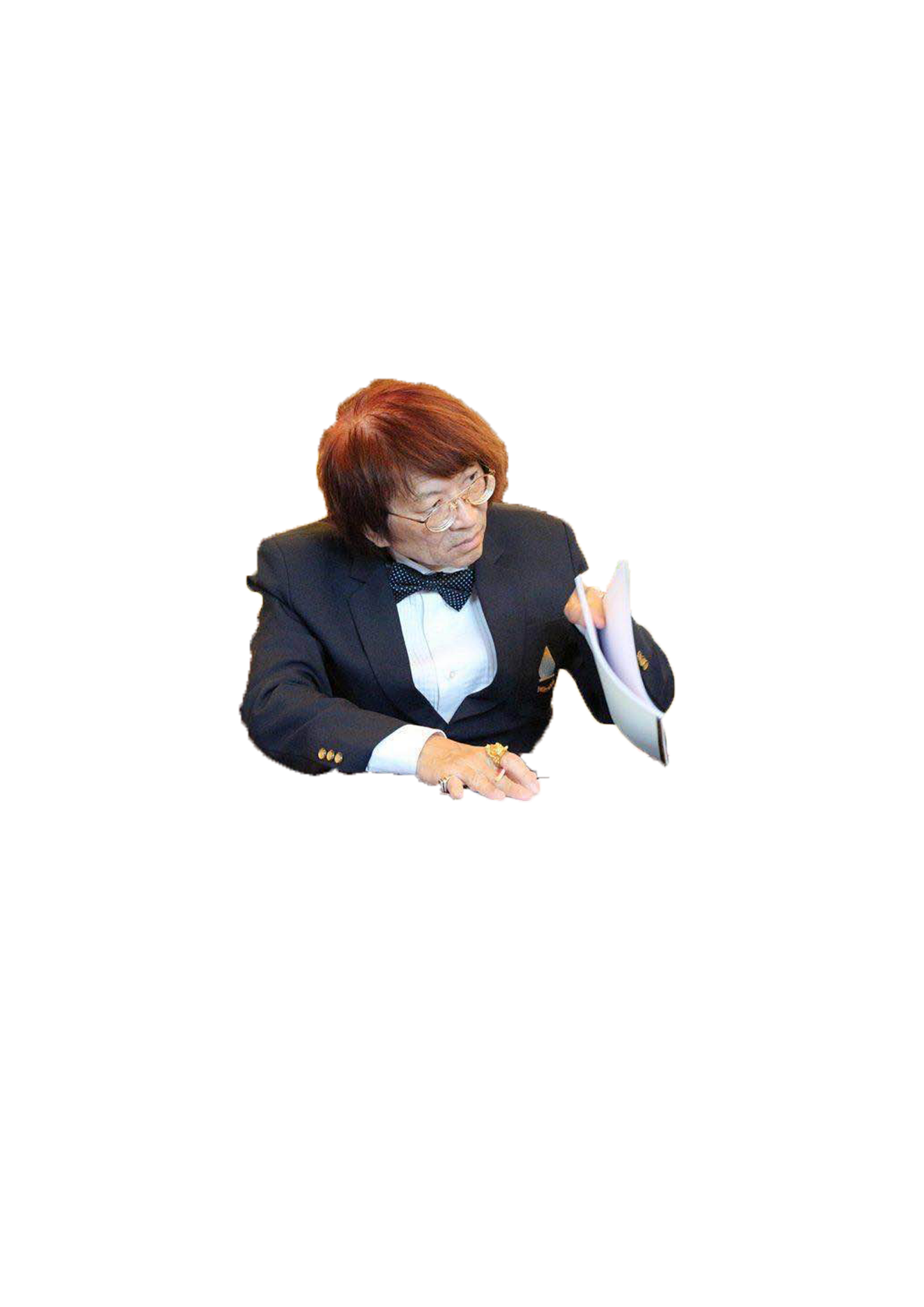 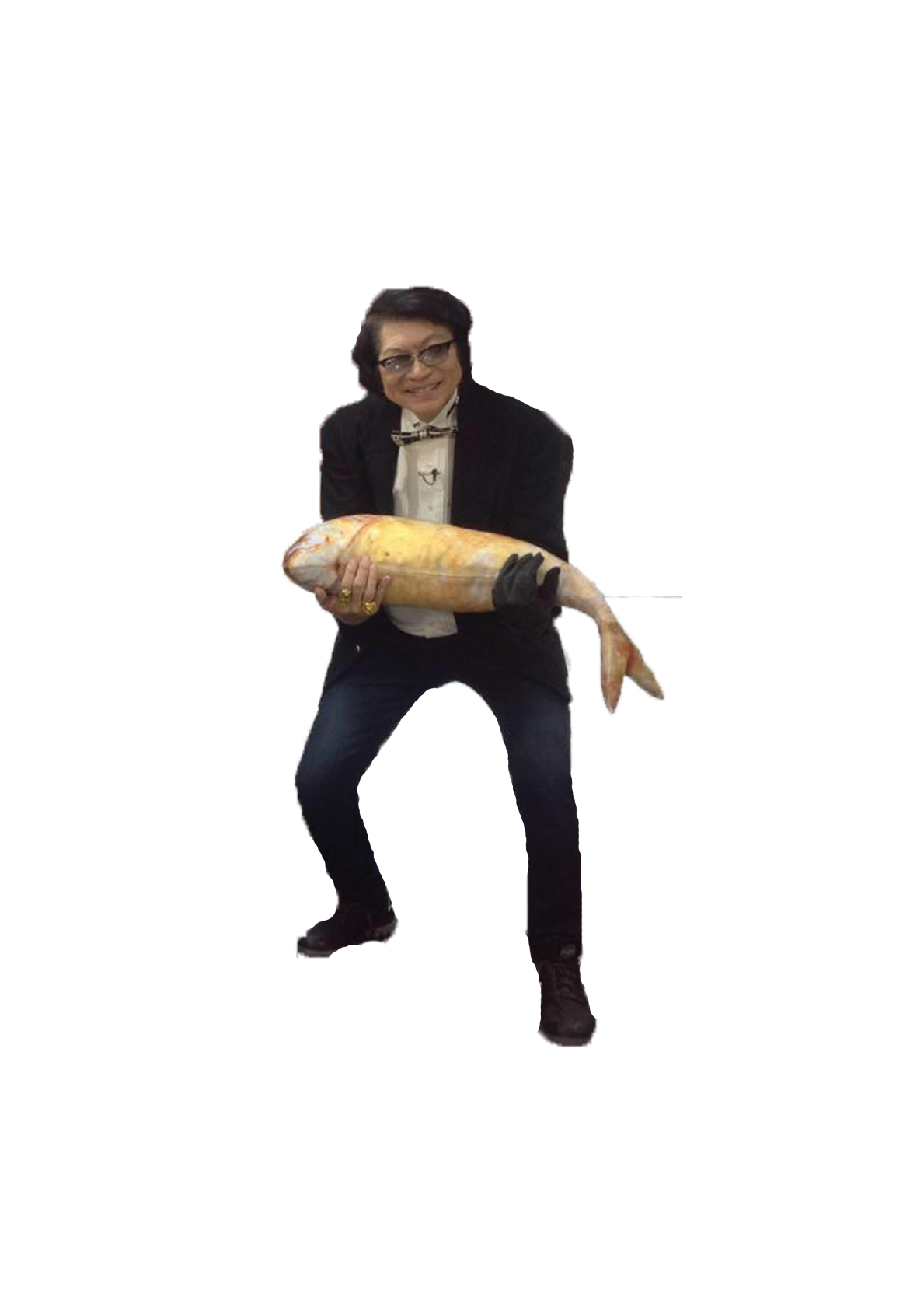 สัปดาห์ที่ ๒ (ต่อ)
การวิเคราะห์แผนปฏิบัติการกลยุทธ์ให้ลงตัวกับ
  ทฤษฎีการตัดสินใจ ประยุกต์กับเสาหลักที่สอง

    การวิเคราะห์แผนปฏิบัติการกลยุทธ์
       แบบดาษเดียรกับแบบอย่างที่ดี
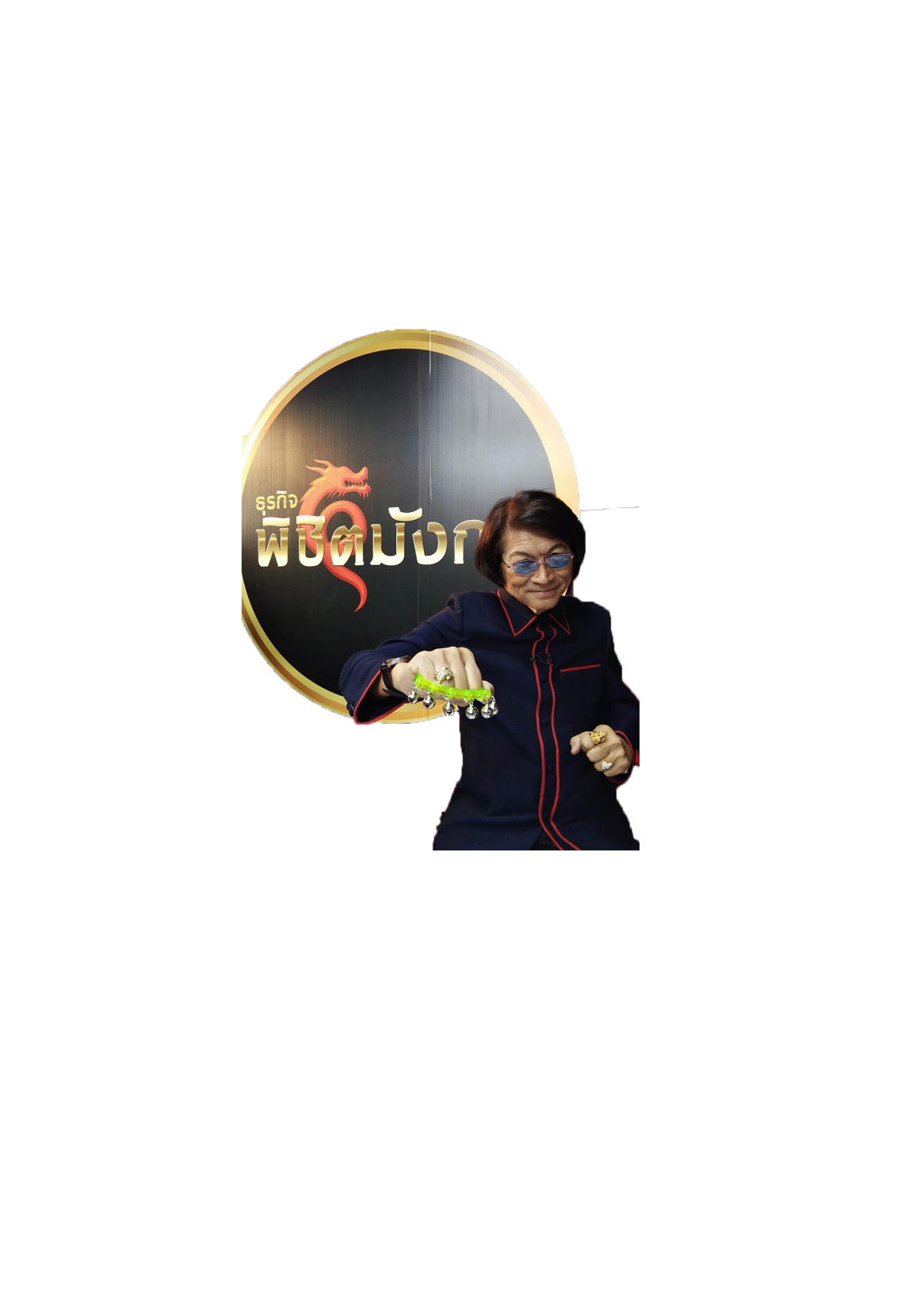 สัปดาห์ที่ ๒ (ต่อ)
การวิเคราะห์แผนปฏิบัติการกลยุทธ์ให้ลงตัวกับ
  ทฤษฎีการตัดสินใจ ประยุกต์กับเสาหลักที่สอง

   การวิเคราะห์แผนปฏิบัติการกลยุทธ์แบบอย่างที่ดี
สัปดาห์ที่ ๒ (ต่อ)
การวิเคราะห์แผนปฏิบัติการกลยุทธ์เพื่อสร้างโอกาส
  การลงทุนสาธารณะภาครัฐ และการจัดการบริษัท 
  มหาชน ประยุกต์กับเสาหลักที่สาม
   แนวคิดเศรษฐศาสตร์ธุรกิจภาครัฐใช้ในการตัดสินใจ
   แบบจำลองอย่างง่ายเศรษฐมิติ
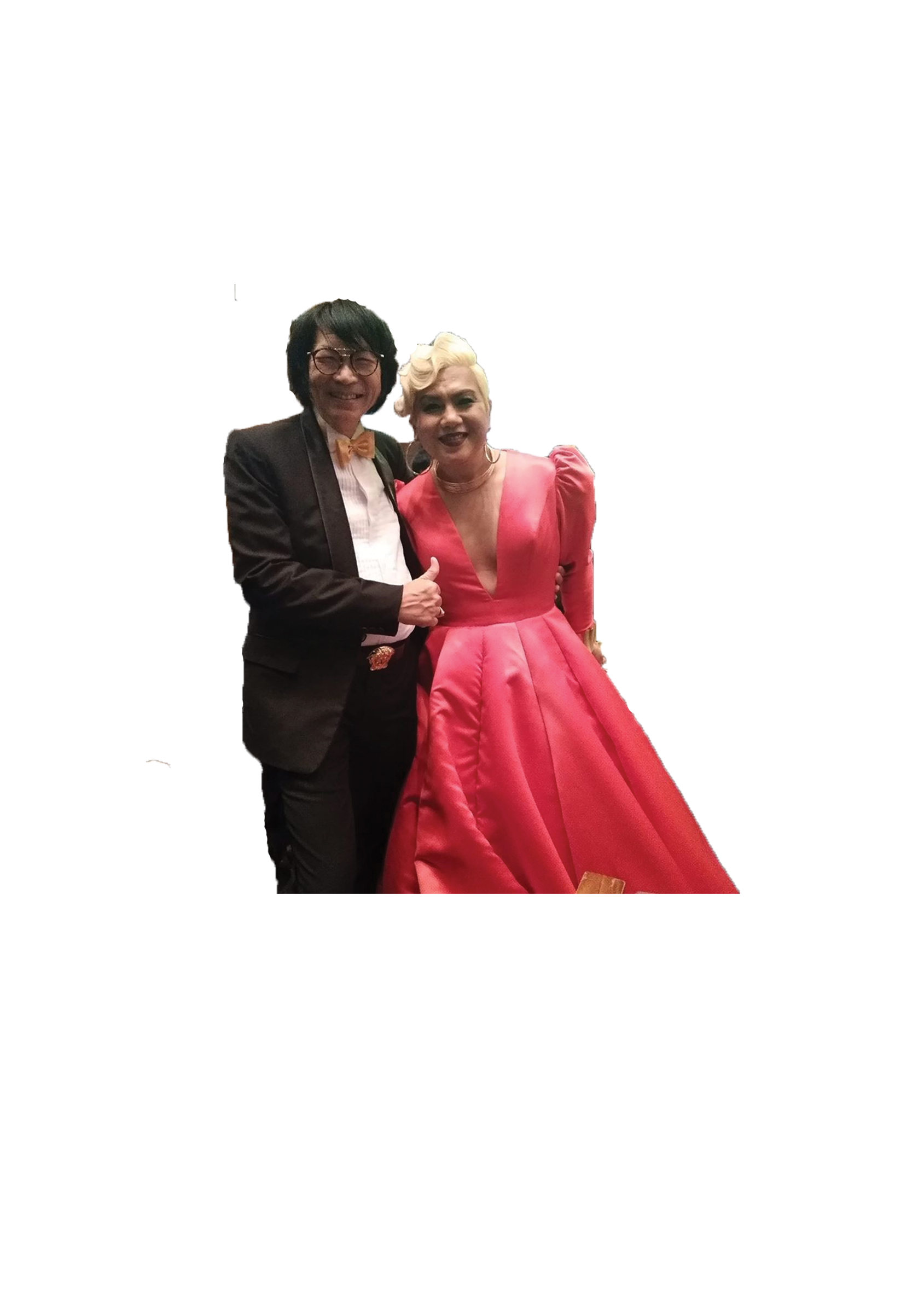 สัปดาห์ที่ ๓
แนวคิดและเทคนิคในการเพิ่มพูน
  ประสิทธิภาพผลการปฏิบัติงานองค์การ
  เชื่อมโยงกลยุทธ์องค์การ
  เพื่อจัดการบริษัทมหาชนกับ
  การสนับสนุนผลลัพธ์เสาหลักที่สี่ ได้แก่
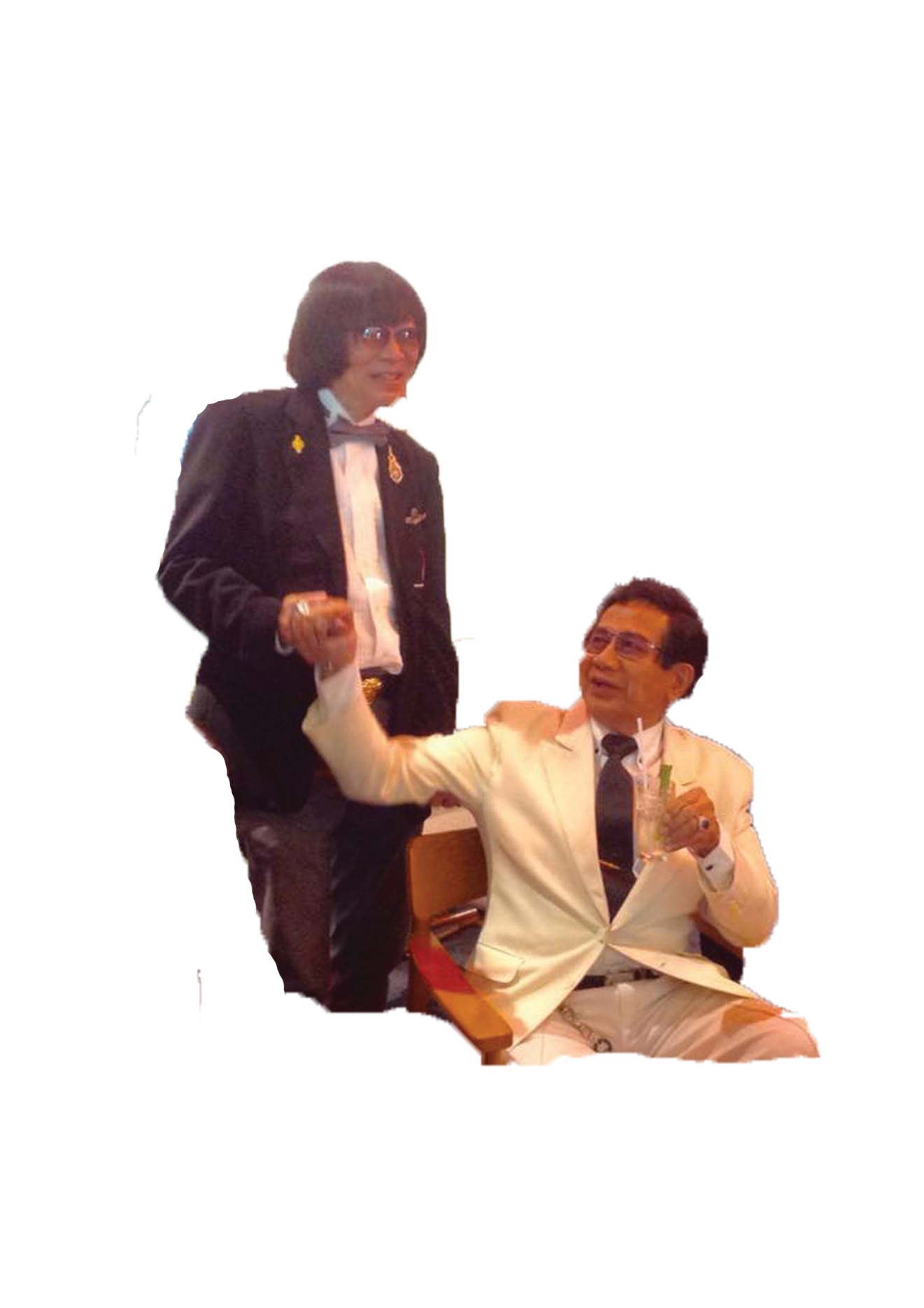 สัปดาห์ที่ ๓ (ต่อ)
 แนวคิดและเทคนิควิเคราะห์ความเสี่ยง
      และไม่แน่นอน
   แนวคิดและเทคนิคการตัดสินใจการลงทุน
      ระยะยาว
   แนวคิดแลเทคนิคการรู้เท่าทันเครื่องมือ
      การแทรกแซงเป็นอุปสรรคการลงทุน
   กฎหมาย กฏระเบียบที่เกี่ยวข้อง
สัปดาห์ที่ ๔
แนวคิดและเทคนิคเพื่อการประเมินผลการปฏิบัติงาน
  ในการจัดการบริษัทมหาชนกับการสนับสนุนผลลัพธ์
  เสาหลักที่สี่
   การทบทวนแนวคิดและเทคนิคแบบดาษเดียรด้วยทฤษฎีการ
       เรียงแถวจิตสถิเพื่อมหึมากลยุทธ์/กลยุทธ์ดีเยี่ยม ได้แก่
สัปดาห์ที่ ๔ (ต่อ)
= แนวคิดการจัดการภาครัฐและเอกชนด้วยเทคนิคดาษเดียร
         - แนวคิดปฏิรูปภาครัฐสวมจิตวิญญาณผู้ประกอบการ
         - แนวคิดการจัดการเอกชนประกอบเข้าภาครัฐ
         - แนวคิดคลื่นลูกที่สาม / การจัดการภาคีสาธารณะ
สัปดาห์ที่ ๕
แนวคิดและเทคนิคเพื่อการประเมินผลการปฏิบัติงานในการจัดการบริษัทมหาชนกับการสนับสนุนผลลัพธ์เสาหลักที่สี่
   การจัดการมหาชนสร้างสรรค์
สัปดาห์ที่ ๖
แนวคิดและเทคนิคนวัตกรรมการจัดการภาครัฐและเอกชนเพื่อการประเมินผลการปฏิบัติงานในการจัดการบริษัทมหาชนกับการสนับสนุนผลลัพธ์เสาหลักที่สี่
   การคิดและเทคนิคการตลาดภาครัฐ
   แนวคิดนวัตกรรมภาครัฐ
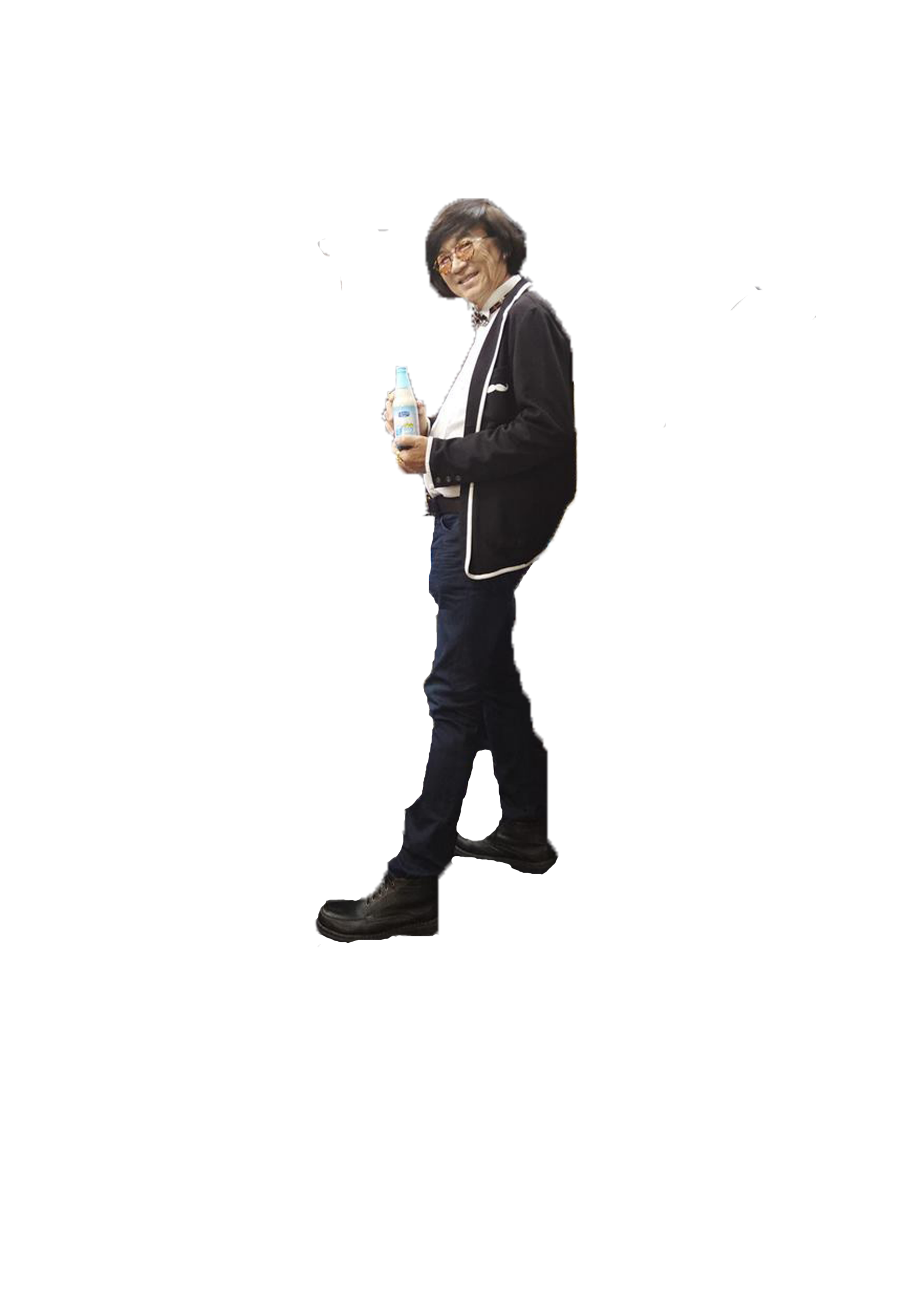 สัปดาห์ที่ ๖
กรณีศึกษาที่ใช้สำหรับการศึกษานั้น
  ผู้สอนนำมาจากประสบการณ์ตรง 
  และผลงานผู้สอน ทั้งในประเทศและ  
  ต่างประเทศ นานาชาติ ซึ่งมีเอกสารตัวจริงแจกนักศึกษา 
  เท่าที่ไม่เป็นความลับทางราชการและทางการค้า 
  (เป็นไปตามเกณฑ์ กพอ. ทุกประการ)
ขอบคุณครับ
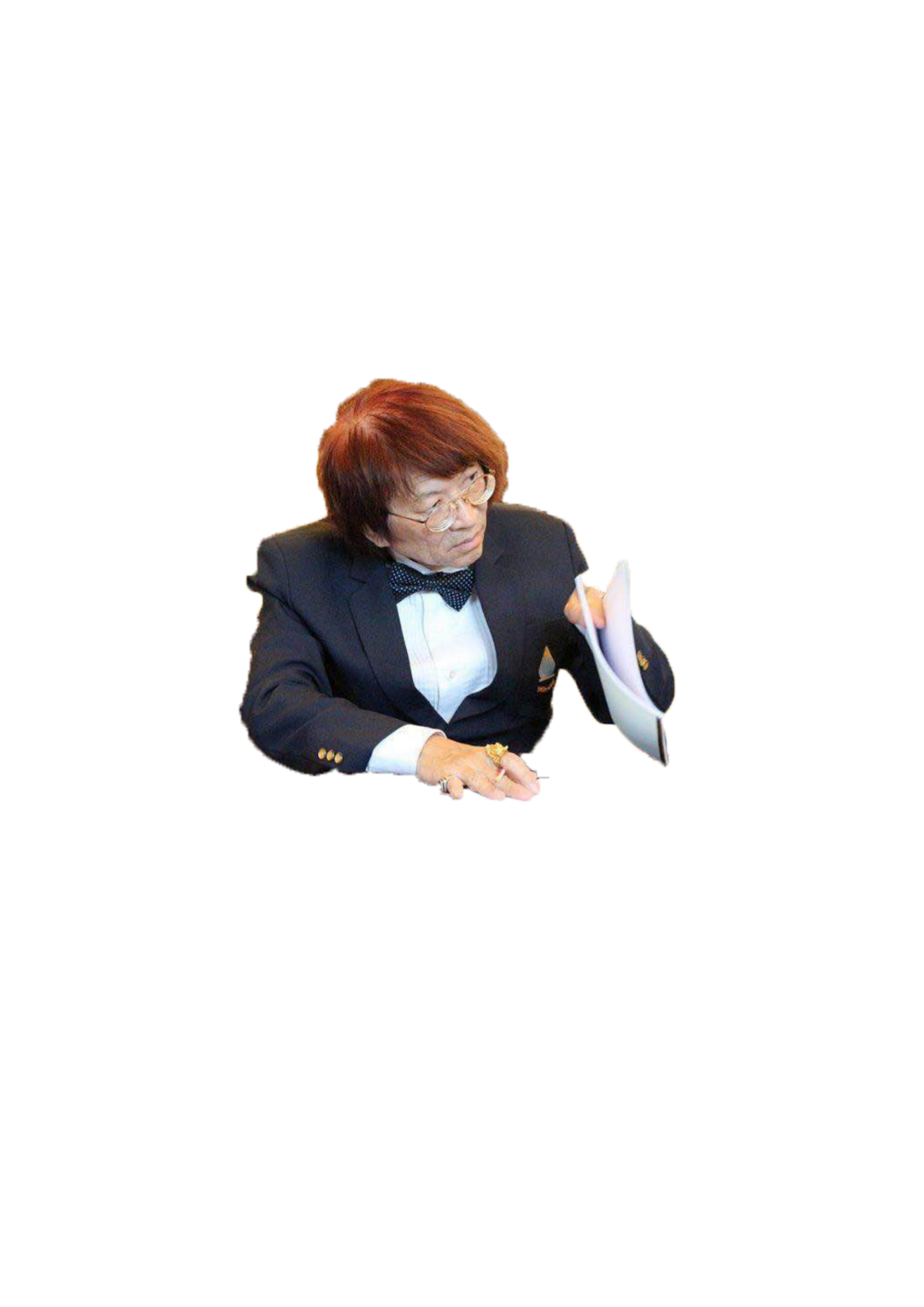 ผศ.ดร.ชยุต ภวภานันท์กุล (ปัจจุบัน) 
Asst.prof.dr.shayut pavapanunkul

ผศ.ดร.ชวนะ ภวกานันท์ (อดีต)
asst.prof.dr.chavana pavaganun

		facebook :	drchavana  pavaganun
		facebook page : 	dr.chavana